Distributor Compliance Presentation
DRO Name
Agenda
Distributor Compliance Presentation - June 2023 - Public
Message from the Chief Ethics & Compliance Officer
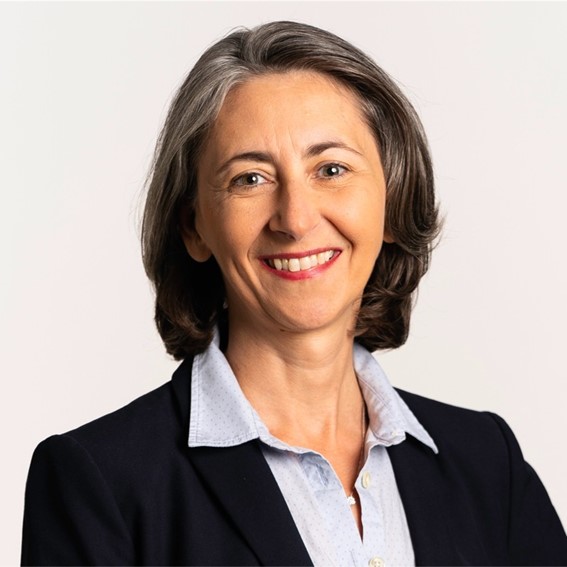 “Medtronic is recognized as an ethical and compliant company that promotes integrity and ethical practices everywhere we operate.  Business partners like you are an integral part of a sustainable business strategy that complies with all applicable international laws and regulations, local anti-bribery laws, industry codes of conduct and our own code of ethics.  We are committed to continue to improve upon our position of integrity and ethical practices through strong business partnerships. 

Thanks for your support in this important initiative.”
Tara Shewchuk
Distributor Compliance Presentation - June 2023 - Public
Our Compliance Requirements
Compliance Requirements
A Quick Review
Distributor Compliance Presentation - June 2023 - Public
Responsible Compliance Leader
Key Elements
Points to Consider
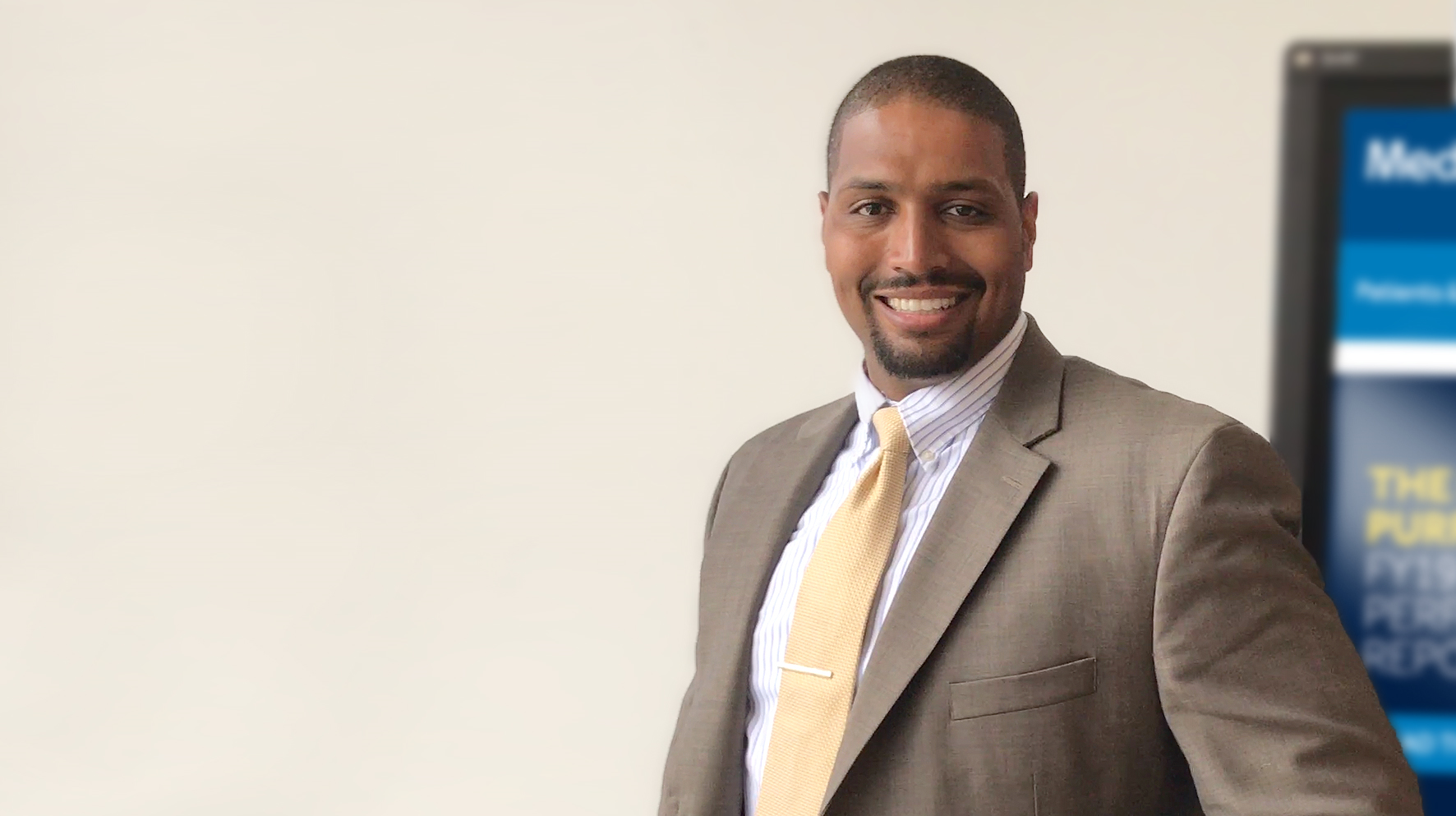 The responsibilities of the role are as follows:

Implement and oversight of compliance obligations
Point of contact to internal employees and Medtronic 
This role may be in addition to other responsibilities (For example: Legal Counsel; HR or Finance Manager)
Ensure appropriate seniority
Has your distributor designated a senior person to serve as its Responsible Compliance Leader?
Is this person familiar with the compliance and quality obligations per the agreement? 
Does this person keep updated on compliance requirements changes?
Distributor Compliance Presentation - June 2023 - Public
Compliance Policy
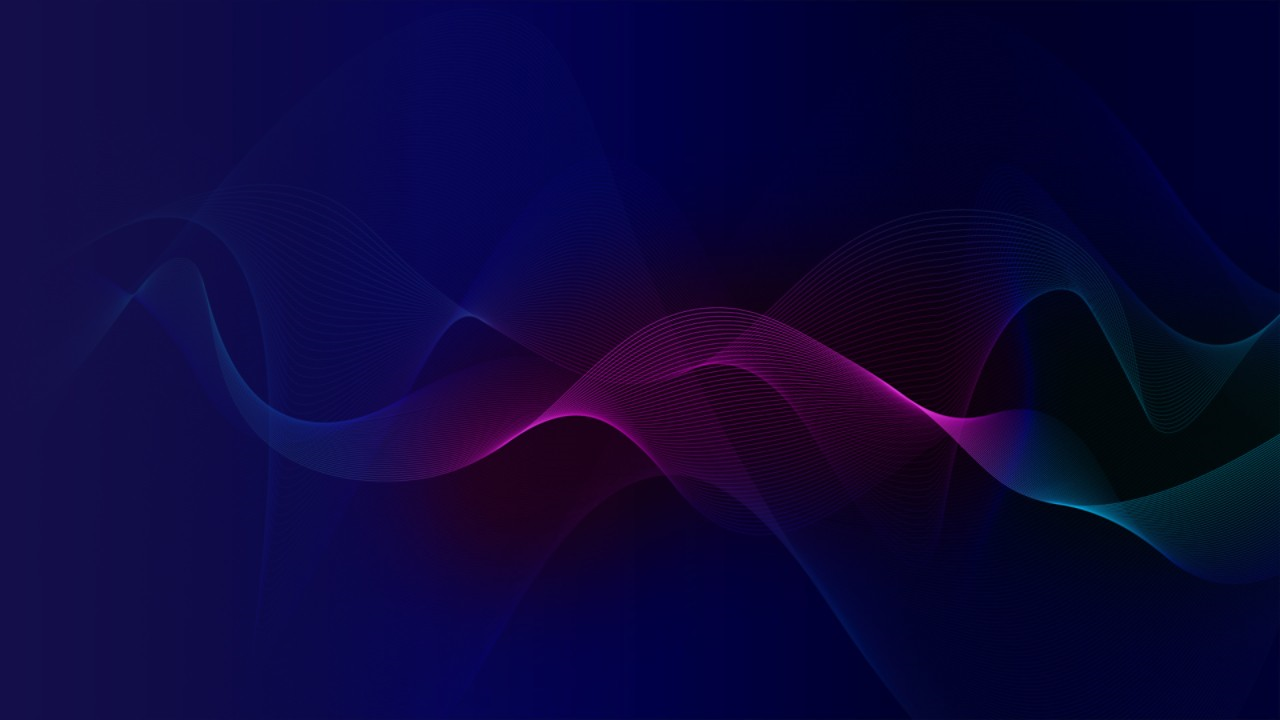 Key Elements
Points to Consider
Reference Materials
Written and communicated to employees
It must cover the following areas:
Meals and hospitality
Donations
Consulting agreements
Healthcare Professional education
Tenders
Samples and free goods
Gifts
Conflicts of interest
Use of sub-distributors
International or local  industry  codes to be observed
Has your distributor adopted a Code of Conduct, either the model Code provided in our website, or a substantially equivalent one?
Has the code, and its limits and rules been  communicated to the distributor´s employees and agents who sell Medtronic products?
Sample Code of Conduct
Do´s and Don’ts
Distributor Employee Training Attendance Form

     Access them all here.
Distributor Compliance Presentation - June 2023 - Public
Compliance Training
Key Elements
Points to Consider
Reference Materials
Training by Medtronic or its designated association, or training organized by distributor
Medtronic can facilitate access to Compliance training resources
Content provided by Medtronic or its designated association in its discretion, or  equivalent
Maintain records and copies of the content of training.
Has your distributor´s compliance leader attended any compliance training organized by Medtronic? 
Has your distributor provided compliance training to its employees and sub distributors?
Is the content of the training provided that of Medtronic or similar?
Does your distributor maintain written records of which employees or sub-distributors have been trained and when they were trained?
Do´s and Don’ts
Distributor Employee Training Attendance Form
      
      Access them all here.
Distributor Compliance Presentation - June 2023 - Public
Sub-distributors
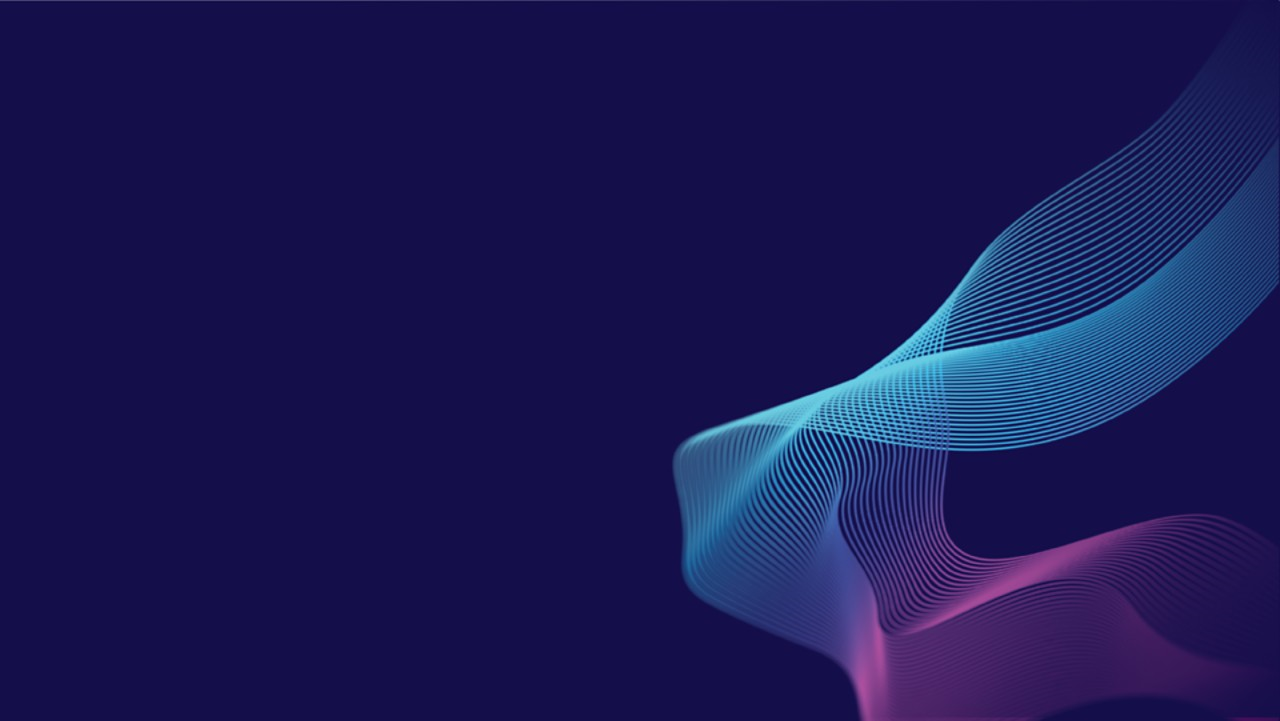 Key Elements
Points to Consider
Reference Materials
Provide Medtronic the Notification on Use of Sub-Distributors completed form, if applicable
Partners should be screened
Written agreements must include compliance and audit clauses in the same manner and standard as the agreement with Medtronic.
Share the Medtronic Distributor Code of Conduct
Does your distributor use sub-distributors to sell Medtronic products?
Did your distributor notify Medtronic?
Does your distributor conduct due diligence for any sub- distributors to ensure they do not present a corruption risk?  
Does your distributor require a written agreement?
Does your distributor ensure sub-distributors are complying with all our compliance and quality requirements?
Notification on Use of Sub-distributors
Due Diligence Quick Check
Do’s and Don’ts
Sample Code of Conduct

     Access them all here.
Distributor Compliance Presentation - June 2023 - Public
Books and Records
Key Elements
Points to Consider
Reference Materials
Maintain purchase, sales, marketing expense and training program records for the period established in the agreement and according to local law
Provide Medtronic (or its designated representative) with full and unrestricted access 
Submit an inventory and in-market sales report by units of Products upon request
Does your distributor have qualified accounting staff to maintain its financial records?
Is your distributor aware of the requirement to provide full access to Medtronic-related records upon request?
Has your distributor been asked to submit an inventory and in-market sales report by units of products and, if so, have they submitted that information on time?
Does your distributor have a way to segregate records for Medtronic transactions?
Expense Reimbursement Form
Samples Request Form
Sponsorship Agreement
Consulting Agreement Notification Letter to HCP’s Employer
Do’s and Don’ts
     Access them all here.
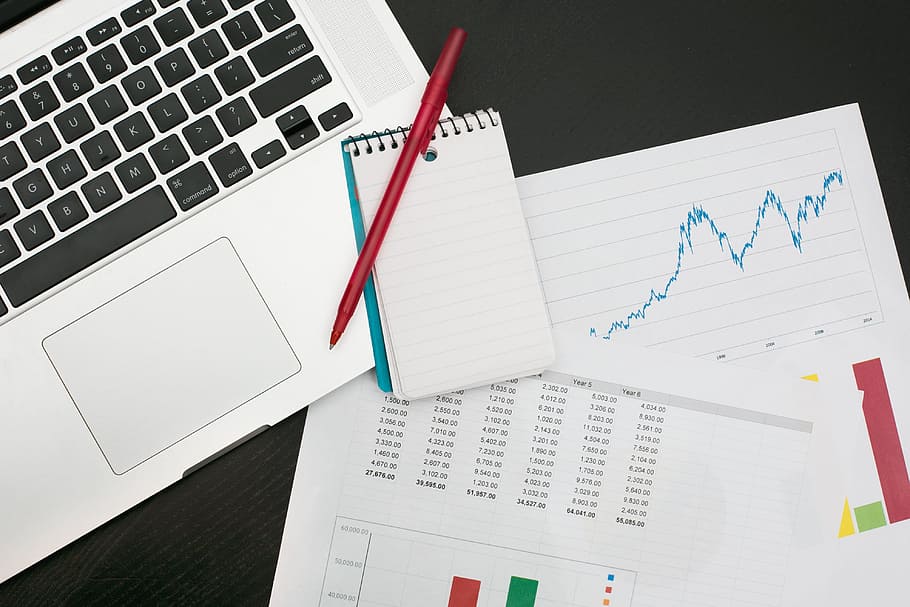 Distributor Compliance Presentation - June 2023 - Public
Quality Considerations
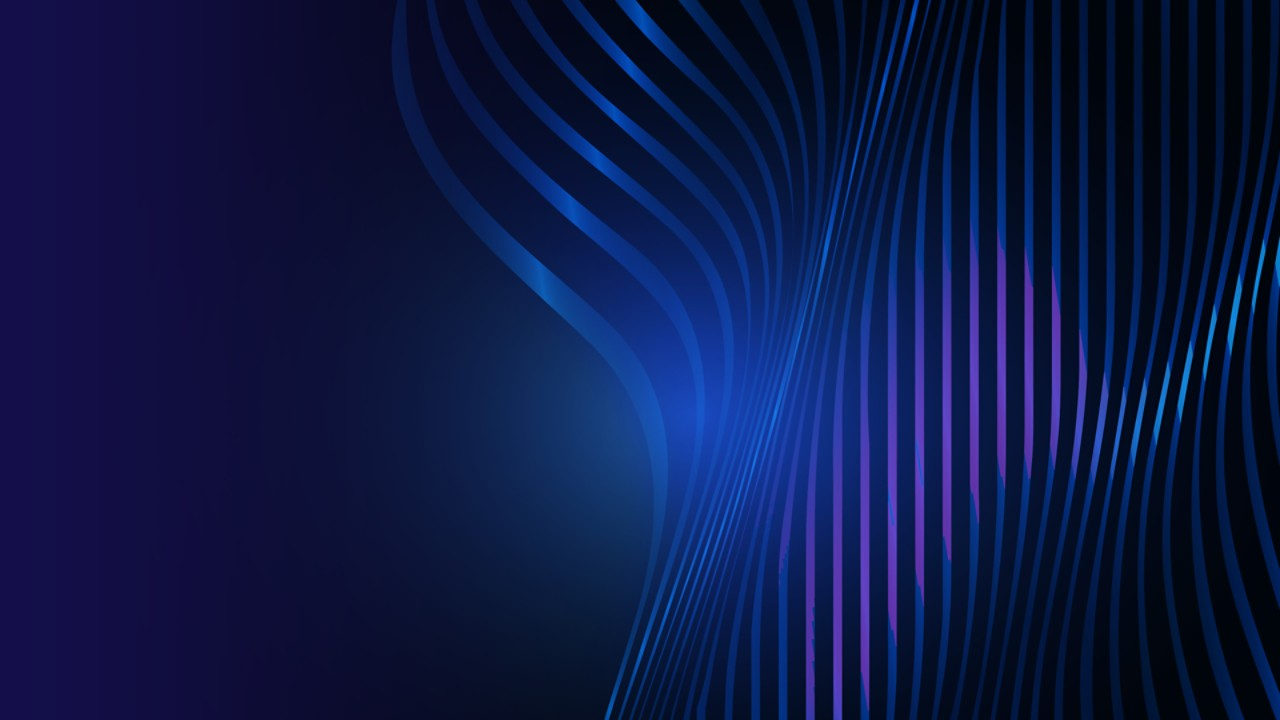 Key Elements
Points to Consider
Reference Materials
Notify Medtronic of any product complaints no later than 48 hours through the reporting tool mPXR

Execute any action required by Medtronic to implement a field corrective action

Ensure product traceability

Do not alter the packaging nor relabel the product and store them in the specified condition

Do not promote use other than the manufacturer labeling or instructions
Is your distributor familiar with the complaint reporting tools?
Has your distributor trained its employees on the quality/regulatory requirements?
Does your distributor promote use other than the manufacturer labeling or instructions?
Do your distributor´s storage facilities meet our requirements?
Does your distributor use a system to track products?
Has your distributor executed any action required by Medtronic to implement a field corrective action?
Quality Guidelines
Reporting tool for product complaints
Distributor Compliance Presentation - June 2023 - Public
Conflicts of Interest
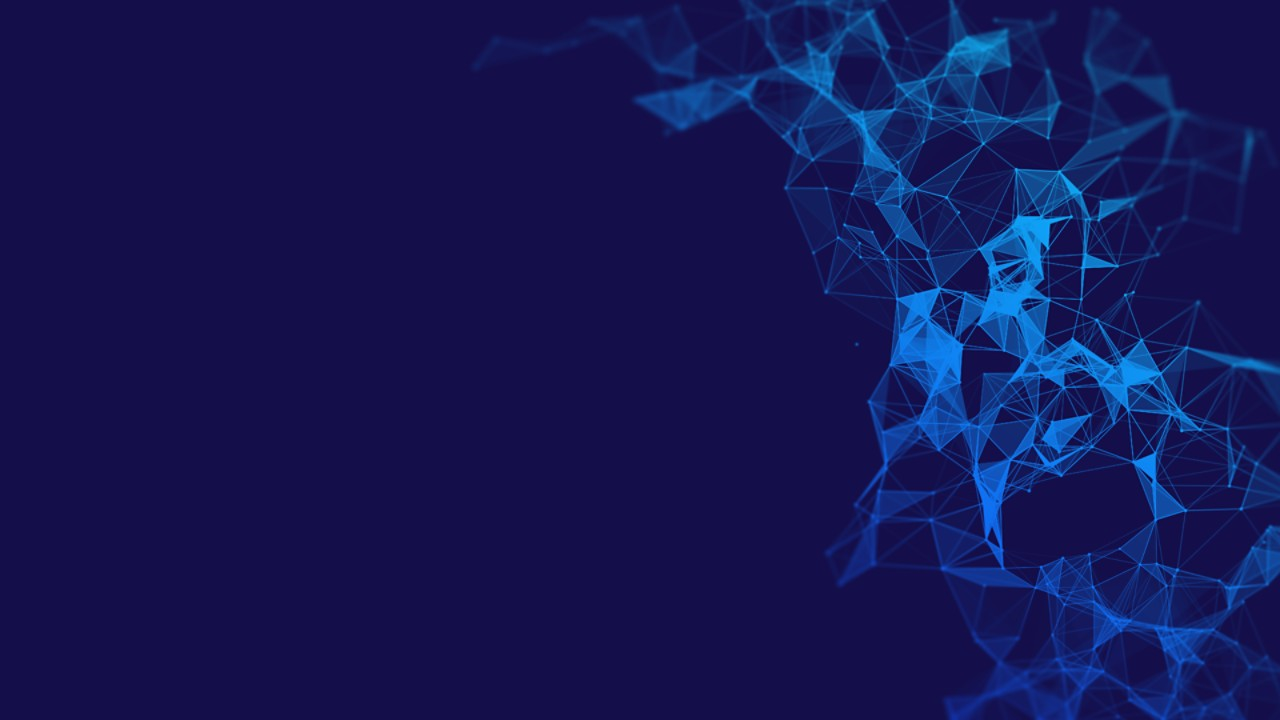 Key Elements
Points to Consider
Reference Materials
Is your distributor familiar with what a conflict of interest is? 
Is your distributor aware of any conflicts of interest with their customers or with Medtronic?
Does your distributor train its employees and sub-distributors on conflicts of interest?
Has your distributor informed Medtronic of any actual or potential conflicts of interest?
Is your distributor aware of the Medtronic "Voice Your Concern Line" helpline?
Disclose personal relationships with customers, government officials or Medtronic employees
Disclose business relationships (other than those necessary to fulfill contractual requirements with Medtronic) with customers, government officials or Medtronic employees 
Disclose ownership, other investment interests or any compensation received from a customer
Disclose any other information regarding a situation that may present a real or perceived conflict of interest
Do’s and Don’ts
Conflict of Interest Declaration
Distributor Employee Training Attendance Form
www.voiceyourconcernline.com

     Access them all here.
Distributor Compliance Presentation - June 2023 - Public
OUR PARTNERSHIP IS IMPORTANT TO US

As a global leader in medical technology, services and solutions, Medtronic is committed to maintaining the highest standards of integrity in all business practices. 

As our partner, in serving the healthcare needs of our customers, we are confident that you share our compliance and integrity goals.

Your support of this program and continued collaboration is appreciated.
Final thoughts
YOUR MEDTRONIC CONTACT FOR COMPLIANCE

[DRO Name]
[DRO Title]
[DRO E-mail address]


REPORTING A CONCERN

Distributor employees must  report any conduct related to Medtronic that they believe to be a violation of policy or  law through their management, the Medtronic Hotline (VOICE YOUR CONCERN Line), and Medtronic Legal  or Channel Compliance.

“Voice Your Concern Line” Website and helpline:
Toll free hotline number: +1.800.488.3125
www.voiceyourconcernline.com
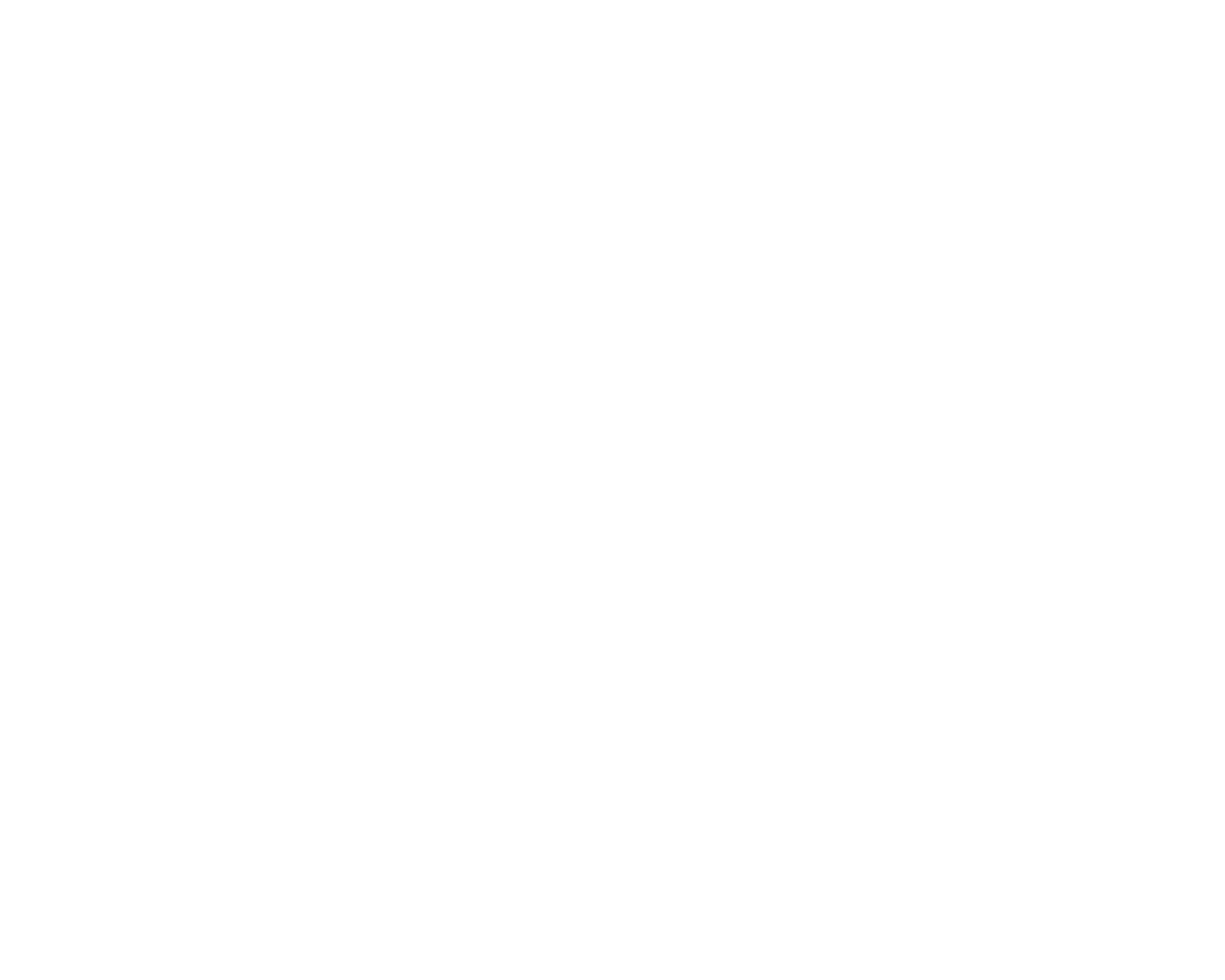 Distributor Compliance Presentation - June 2023 - Public
Global Channel Compliance Contacts
Distributor Compliance Presentation - June 2023 - Public
Thank you